Typical Pre-application process
Implementation note: Remove these notes prior to publishing this solution
You will need to specify the period of time in which applicants can expect these steps to be complete (e.g. one week, three weeks, and five weeks)
Within [Insert period of time – ie. 1 week]
If a meeting is necessary, you will receive your appointment date and time. Where a meeting is not recommended, a Planning Officer will reach out to you to provide useful resources when preparing your application and advice on next steps
Within [Insert period of time – ie. 3 weeks]
If required, then the pre-application meeting is held. If a meeting was deemed not necessary, you will receive either a call and
follow-up email setting out officer’s views, or a formal written response
Within [period of time – ie. 5 weeks]
A formal written response will be provided after the pre-application meeting. This response will set out officer’s views and list required application documents
1
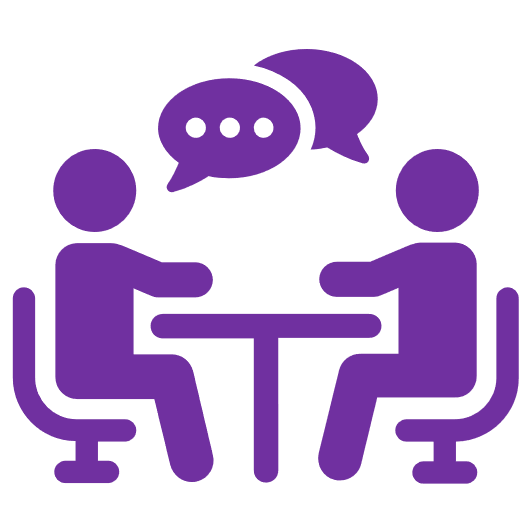 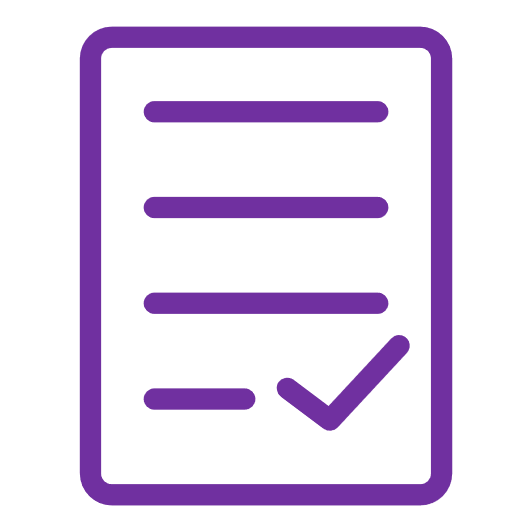 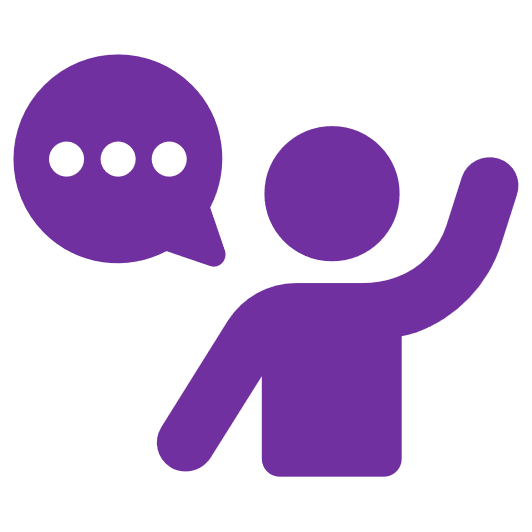 WRITTEN RESPONSE
The Planning Officer provides a written response which:
Sets out officer views, considering policy, guidance and site context
Lists the required application documents
Details next steps in the planning application process
INITIATE CONTACT
A pre-application process is a two-way conversation between a permit applicant (you!) and Council’s planning officers. This discussion is intended to provide you with a better understanding of Council policy and officer’s views. It also provides officers with a better understanding of your proposal. Following discussions, both you and the planning officer will have a better understanding of the next steps. The more information you provide the planning officer, the more comprehensive advice they will be able to provide
PRE-APPLICATION MEETING
The meeting provides a permit applicant with…
An opportunity to understand relevant planning policies and guidance
Merits-based advice from Planning Officers to help refine your proposal prior to applying
The pre-application meeting does not provide a 
permit applicant with…
Commitments to timeframes
A decision

The pre-application meeting provides planning 
officers with…​
An understanding of the site and related constraints​
A high-level understanding and your proposal and its relationship to policy and guidance​
The pre-application meeting does not enable 
planning officers to…​
Undertake a thorough analysis of the technical aspects of a proposal or determine a final position
The pre-application meeting will include:
Introduction of attendees (all parties) 
Purpose of pre-application (officer) 
Summary and confirmation of proposal (all parties) 
Explanation of key planning controls and considerations (officer) 
Any questions or other concerns (all parties) 
Discussion of next steps (officer)
2
3